স্বাগতম
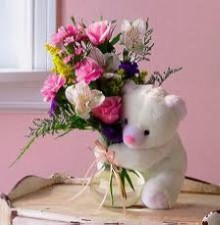 পাঠ পরিচিতি
শিক্ষক পরিচিতি
শ্রেণীঃষষ্ঠ
বিষয়ঃকৃষি শিক্ষা
অধ্যায়ঃপঞ্চম
পাঠঃ১৩-১৪স
শিরিনা খাতুন
       সহকারি শিক্ষক
   নরিল্যা দাখিল মাদ্রাসা
     ধনবাড়ী,টাংগাইল।
শিখনফল
এই পাঠ শেষে শিক্ষার্থীরা
 গৃহপালিত পশুপাখি কী বলতে পারবে।
গৃহপালিত পশুপাখি সনাক্ত করতে পারবে।
গৃহপালিত পশুপাখি থেকে আমরা কী কী পাই 
     তার তালিকা তৈরি করতে পারবে।
এখানে তোমরা কী দেখতে পাচ্ছ?
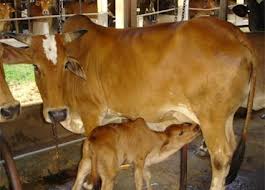 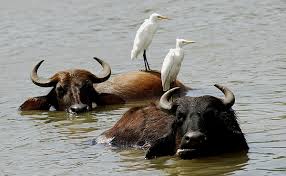 এখানে তোমরা কী দেখতে পাচ্ছ?
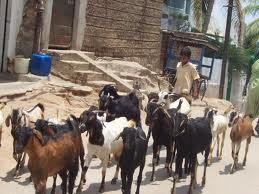 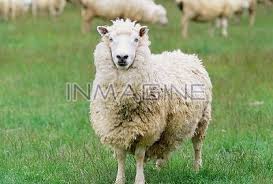 এখানে তোমরা কী দেখতে পাচ্ছ?
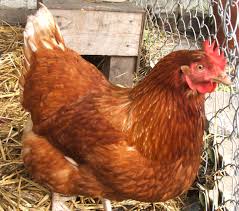 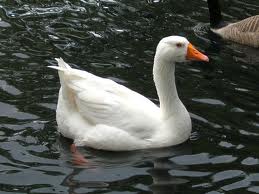 এখানে তোমরা কী দেখতে পাচ্ছ?
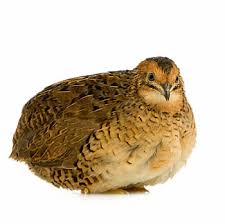 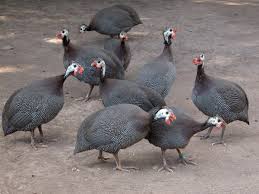 এই পশুপাখি গুলো আমরা কোথায় দেখতে পাই?
আজকের পাঠ
গৃহপালিত পশুপাখি
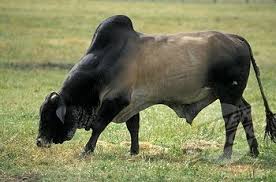 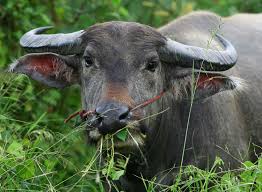 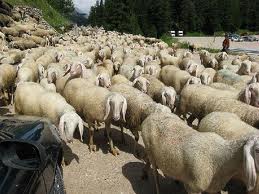 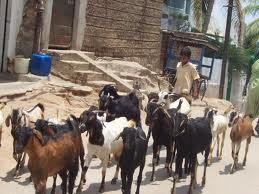 চিত্রটিতে তোমরা কী দেখছ?
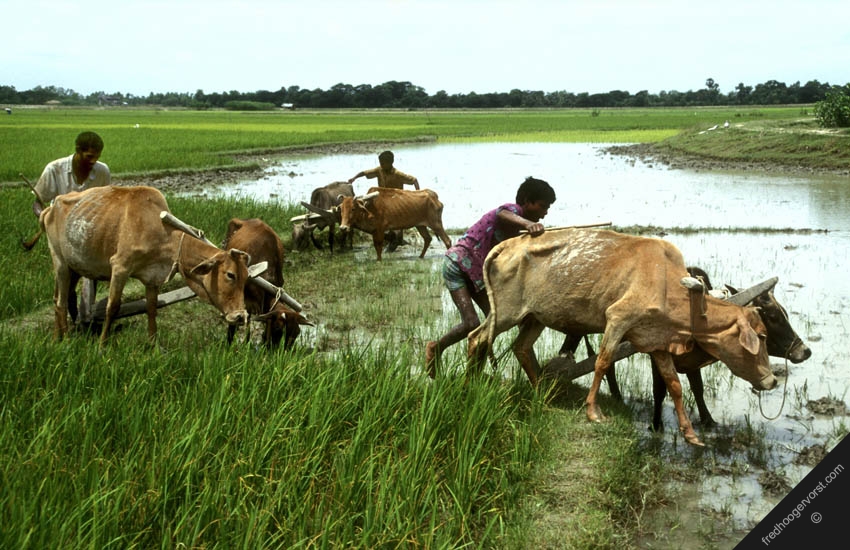 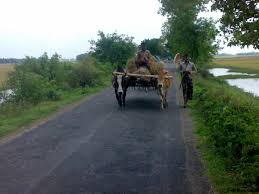 গরুর গাড়ি
জমি চাষ
গৃহপালিত পশু
যেসব পশু আমরা গৃহে পালন করি তাদেরকে
   গৃহপালিত পশু বলে।
   যেমনঃ গরু,ছাগল,ভেড়া,মহিষ ইত্যাদি।
উপরের পশুগুলো থেকে আমরা কী কী পাই?
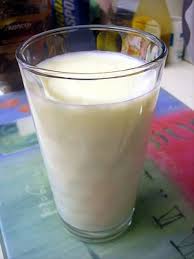 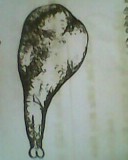 মাংস
দুধ
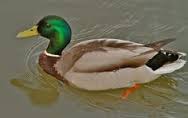 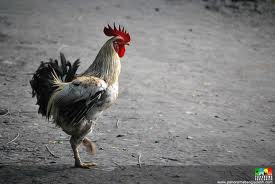 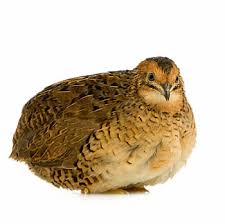 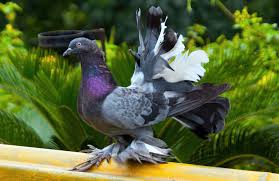 গৃহপালিত পাখি
যেসব পাখি আমরা গৃহে পালন করি তাদেরকে গৃহপালিত পাখি বলে। 
  যেমনঃহাস,মুরগি,কোয়েল,কবুতর,তিতির ইত্যাদি।
উপরের পাখিগুলো থেকে আমরা কী কী পাই?
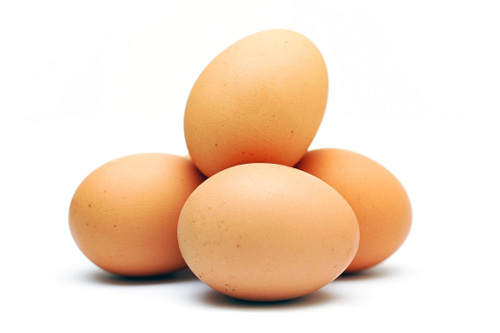 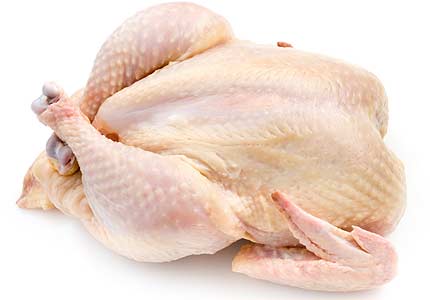 ডিম
মাংস
একক কাজ
কয়েকটি গৃহপালিত পশুর নাম বলো।
কয়েকটি গৃহপালিত পাখির নাম বলো।
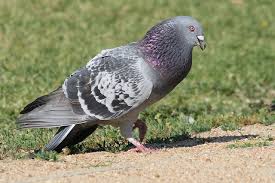 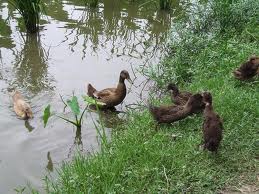 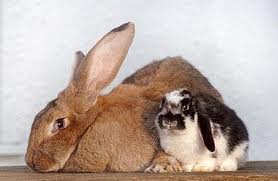 দলীয় কাজ
গৃহপালিত পশুপাখি থেকে খাদ্য হিসাবে আমরা যেসব উপাদান পাই তার একটি তালিকা তৈরি কর।   

গৃহপালিত পশুপাখি কিভাবে আমাদের অর্থনৈতিক অবস্থার উন্নয়ন ঘটাতে পারে তার নমুনা তৈরি কর।
মূল্যায়ন
গৃহপালিত পশু কাকে বলে?
গৃহপালিত পাখি কাকে বলে?
গৃহপালিত পশু আমাদের কী কী উপায়ে 
    সাহায্য করে তা বর্ণনা কর।
বাড়ির কাজ
তোমার এলাকায় দেখা গৃহপালিত পশুপাখি গুলো থেকে কীভাবে অর্থ উপর্জন করা যায় তার তালিকা তৈরি করে আনবে।
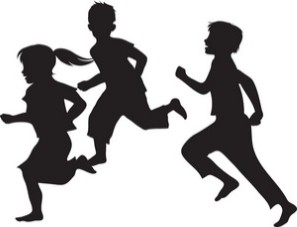 ধন্যবাদ